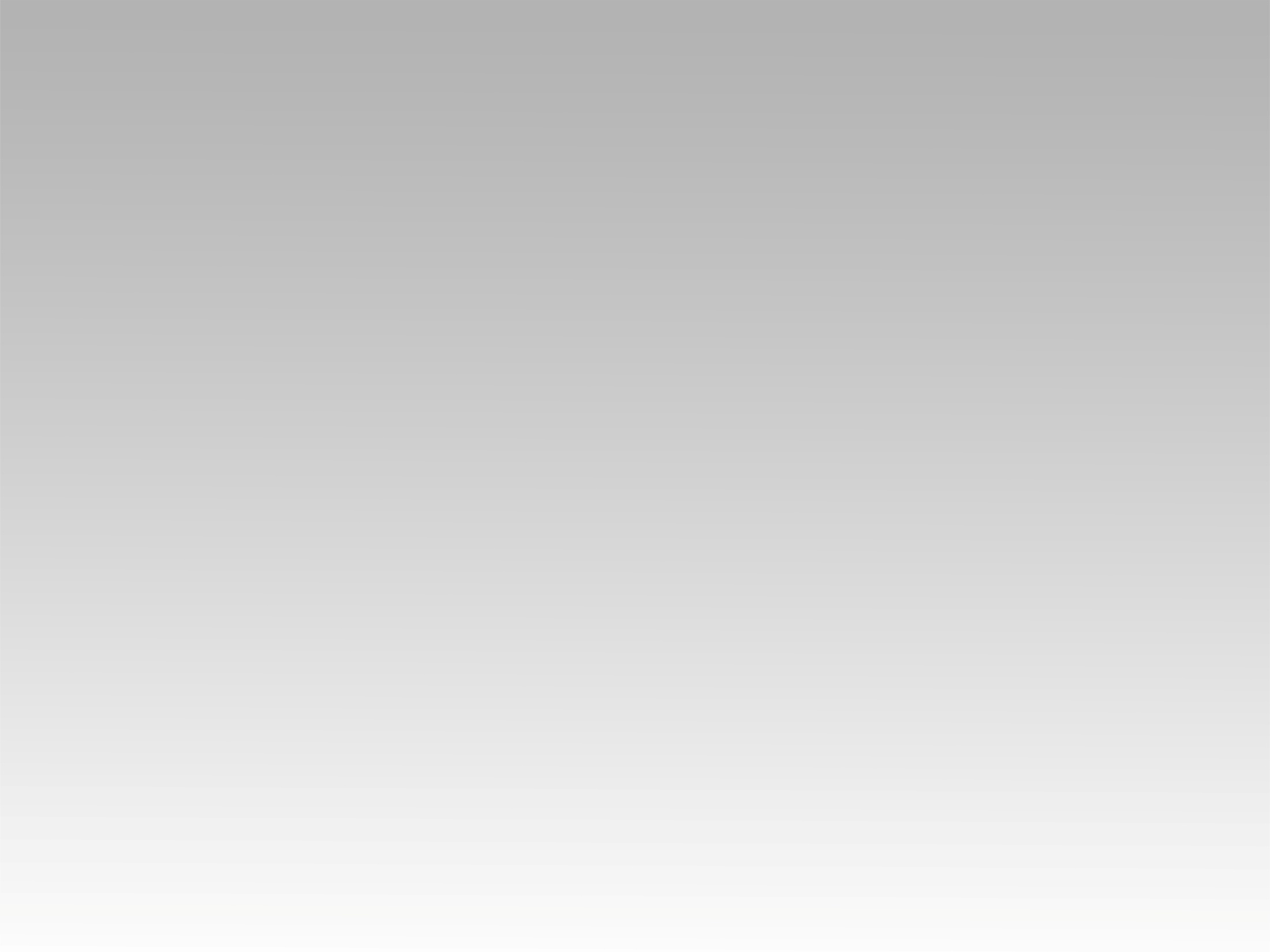 ترنيمة
السماء تعلن عن مجدك
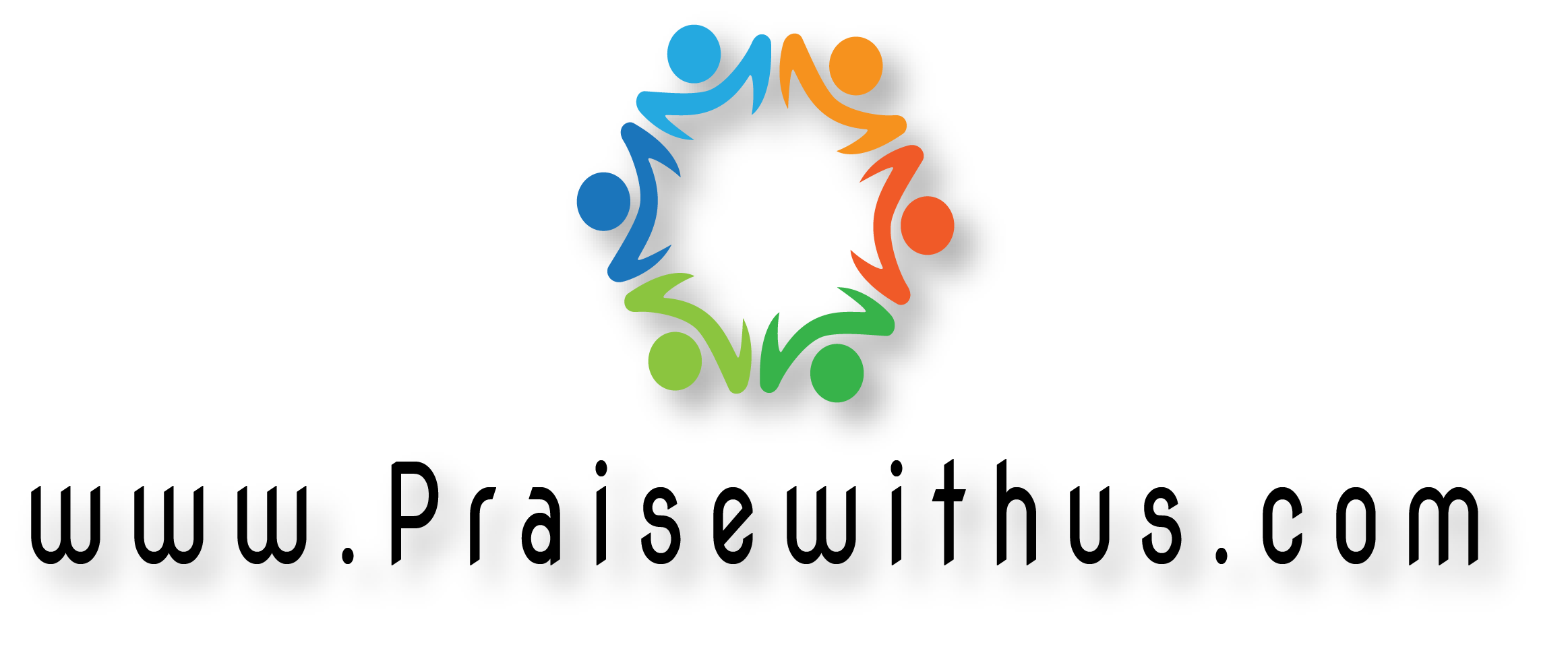 السماء تعلن عن مجدك
الكون يخبر بأعمالك

أنت عظيم فوق السماء    
مجدك يملأ الأرض
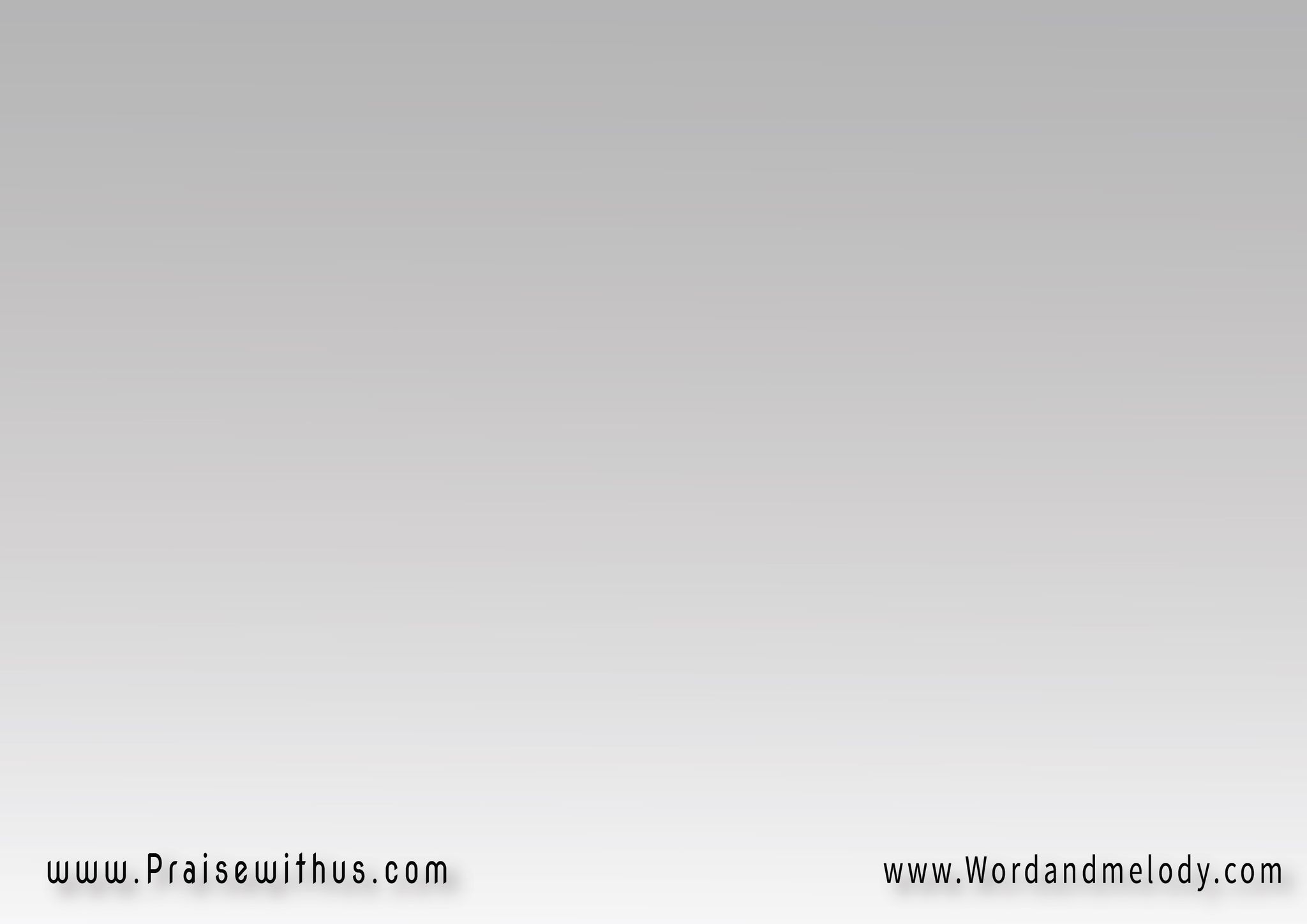 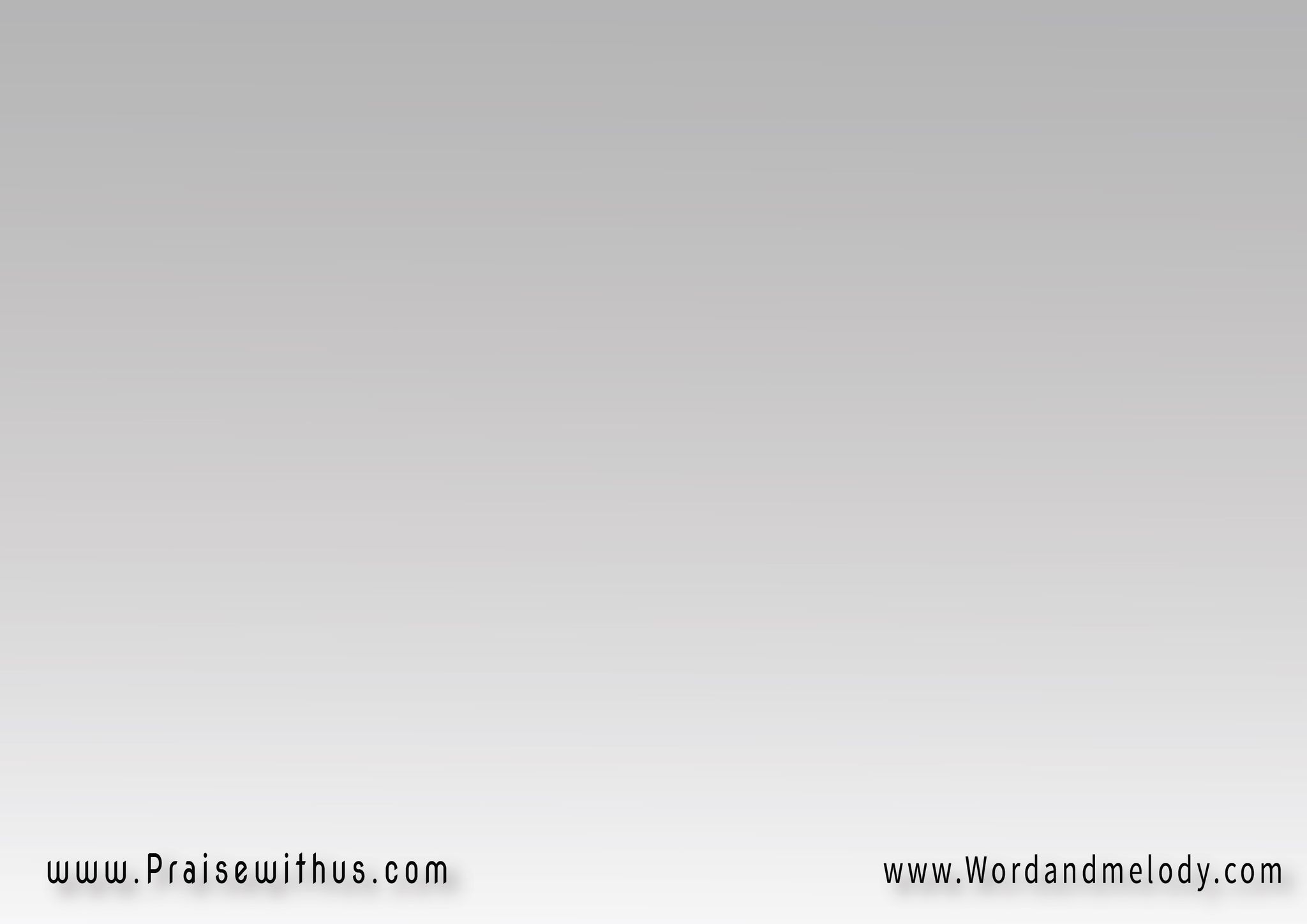 تحكم بسلطان جبار مهوب   مجدك يملأ الأرض

(عظيم  عظيم  
  أنت عظيم يا رب) 2
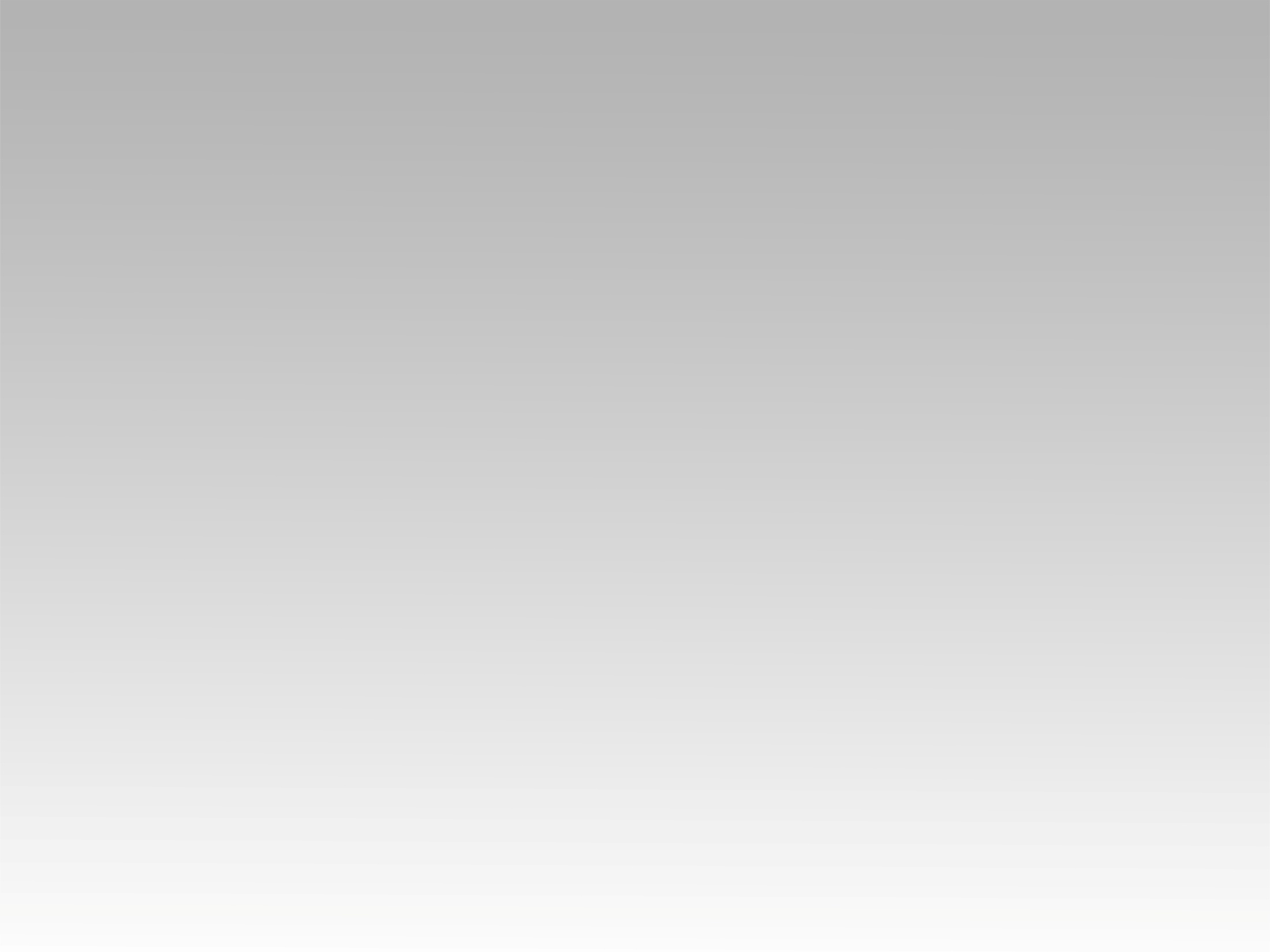 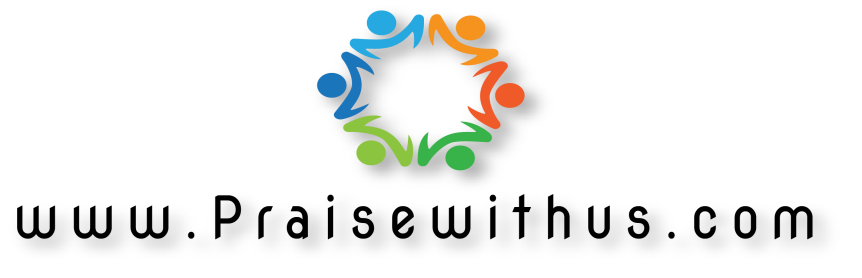